Sztuczna inteligencja w transporcie – czy jesteśmy bezpieczni ?
Joanna Noga-Bogomilska, IOD, Radca prawny
Grzegorz Bernatek, Lead TMT Analyst

Warszawa, 
5 marca 2020 r.
Obszary działania
Informatyka i Telekomunikacja
Doradztwo logistyczne
Zarządzanie Energią
Bezpieczeństwo informacji
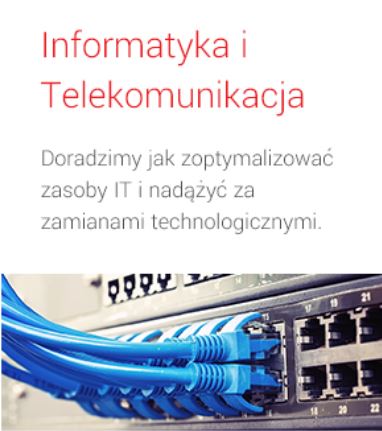 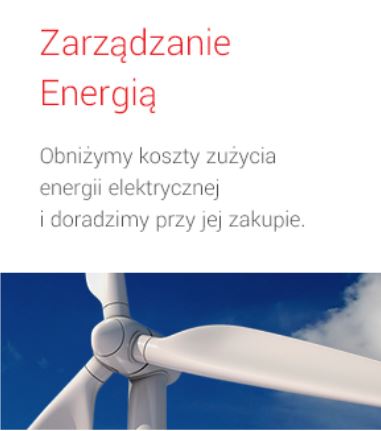 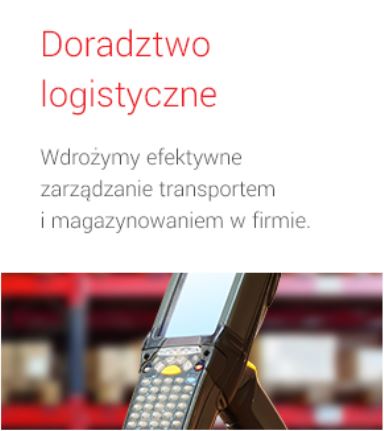 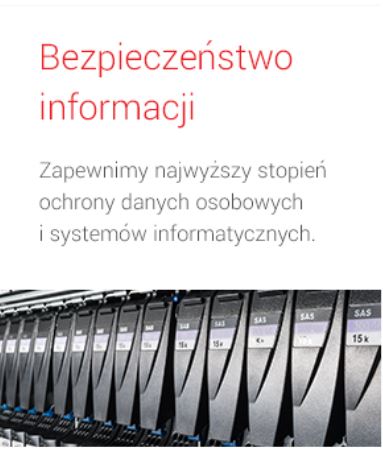 Analizy rynkowe	
Przetwarzanie w chmurze – doradztwo cloud
Dedykowane projekty badawcze
Audyt telekomunikacyjny
Wsparcie w nabywaniu usług i infrastruktury
Monitoring poprawności rozliczeń
Analiza logistyczna przedsiębiorstwa
Doradztwo strategiczne i operacyjne w transporcie
Zapasy i zakupy
Zarządzanie operacjami
Sieci dystrybucji
Projektowanie Systemów Logistycznych
Organizacja przetargów
Grupy zakupowe
Optymalizacja zużycia energii
Energia trakcyjna
Ecodriving
Ochrona Danych Osobowych 
System Zarządzania Bezpieczeństwem Informacji
Ciągłość Działania (ISO 22301)
„(…) autonomiczne samochody przyniosą rewolucję w obyczajach i gospodarce społeczeństw rozwiniętych. W najbliższych latach zmiany będą stopniowe, skokowe nastąpią wówczas, gdy miasta zaczną wprowadzać zakazy ruchu prywatnych aut. (…) Gdy pierwsze duże miasto zlikwiduje u siebie prywatne auta i okaże się, że autonomiczne taksówki oraz transport publiczny znakomicie sobie radzą, następne miasta pójdą za przykładem i rewolucji samochodowej już się nie zatrzyma.”

G. Lindenberg, Ludzkość poprawiona, Kraków 2018
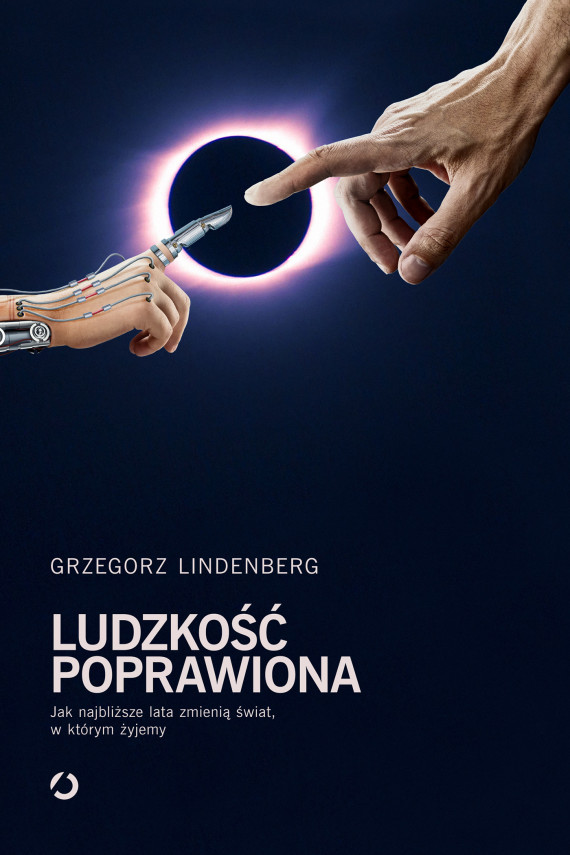 zdjęcie Wydawnictwo Otwarte  www.empik.pl
Poziomy autonomii jazdy
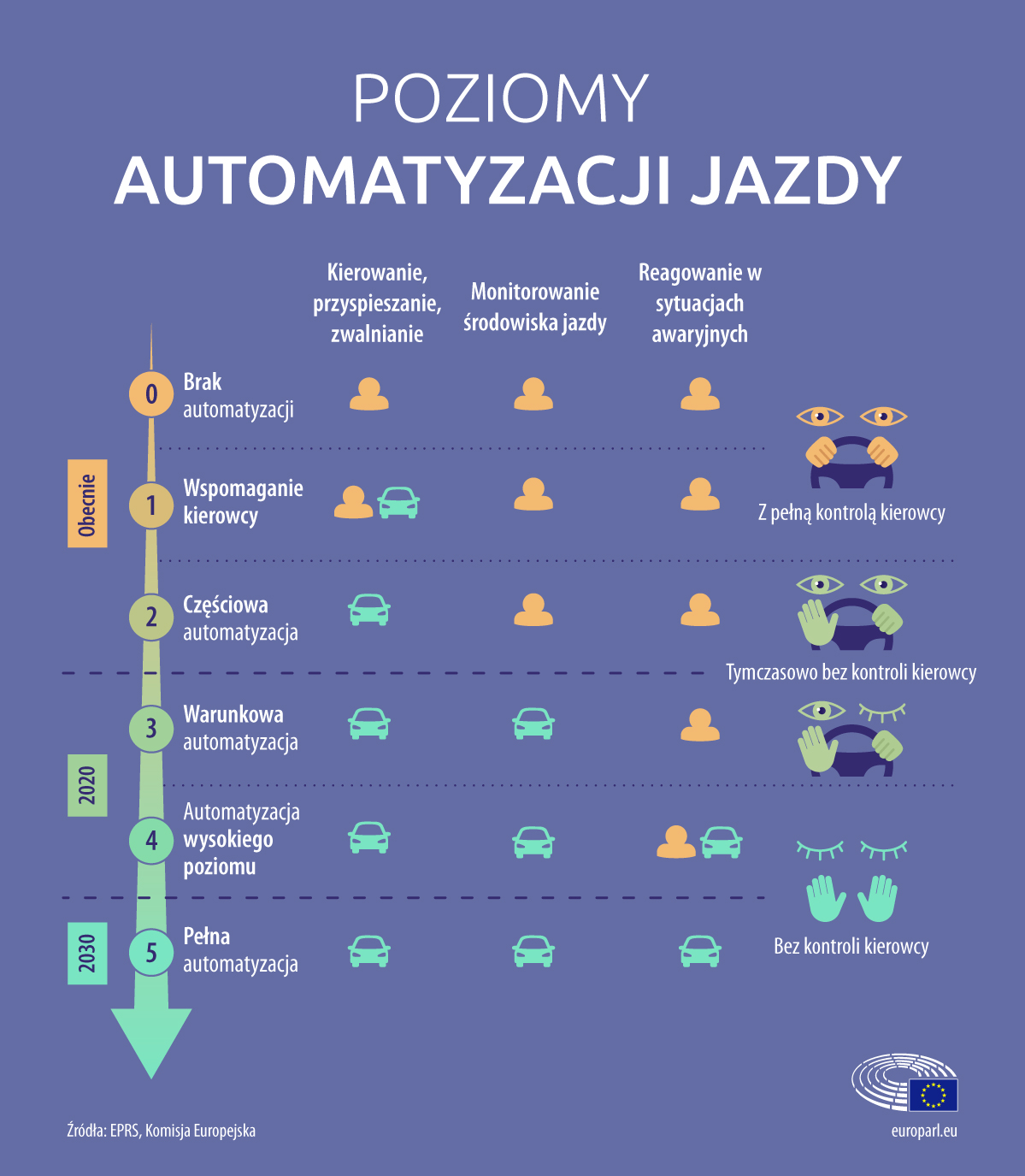 Większość obecnie produkowanych samochodów kwalifikuje się do 1 lub 2 poziomu autonomii
Pierwszy samochód pozwalający na jazdę na 3 poziomie autonomii w EU to Audi A8 D5 (produkowany od 2018 r.)
O pojazdach w pełni autonomicznych mówimy dopiero w przypadku 4 i 5 generacji – są one nadal tylko w sferze planów
Autonomiczny może być także transport … zbiorowy, ciężarowy, a nawet lotniczy
A zatem czy jesteśmy (będziemy) bezpieczni ?
Czy pojazdy autonomiczne temu zaradzą ?
Beyond the Limits: MARTYkhana opubl. na kanale Stanford na Youtube.com
Inżynierowie ze Stanfordu uczą samochód kontrolowanych poślizgów
Doświadczenia z pojazdami bezzałogowymi
… z jednej strony słyszymy o wypadkach z udziałem pojazdów autonomicznych
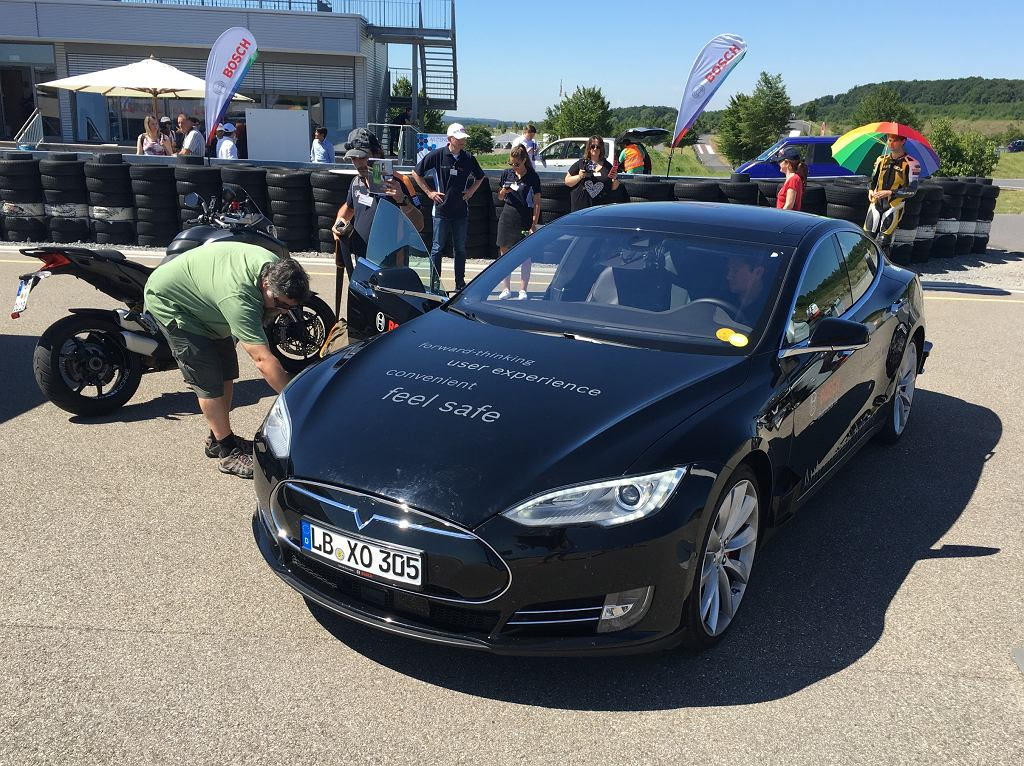 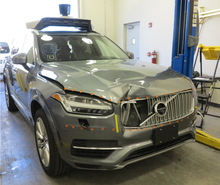 Wypadek śmiertelny pieszego  Elaine Herzberg z udziałem autonomicznego pojazdu testowego Ubera – 18 marca 2018 r.
Sprawdzanie prototypów, które wyjadą na drogi w 2020 i w 2025 r. na torze testowym Boscha
Wypadek śmiertelny kierowcy Wei Huang podczas testów nowego projektu Tesli na autostradzie 101 w Mountain View w Kalifornii – 23 marca 2018 r.
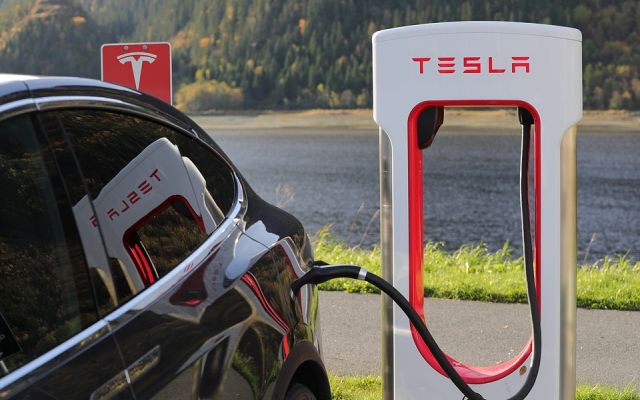 … z drugiej strony testy wskazują na zwiększenie bezpieczeństwa dzięki pojazdom autonomicznym
[Speaker Notes: Zdjęcie prototypu samochodu autonomicznego testowanego n torach Bosha pochodzi ze strony https://moto.pl/MotoPL/7,88389,22083388,to-blad-czlowieka-jest-przyczyna-90-proc-wypadkow-juz-w-2020.html

Zdjęcie Samobieżnnego Ubera Volvo XC90 uczestniczy w kolizji, z uszkodzeniami po prawej stronie ze strony https://en.wikipedia.org/wiki/Death_of_Elaine_Herzberg
Zdjęcie Tesli ze vstrony https://zmianynaziemi.pl/wiadomosc/najpierw-uber-teraz-tesla-kolejny-smiertelny-wypadek-z-udzialem-samochodu-autonomicznego]
Zagadnienia
Czy prawo jest gotowe na wdrożenie sztucznej inteligencji (AI) w transporcie ?
Ochrona danych osobowych
Ochrona konsumentów
Odpowiedzialność karna, cywilna
Inne zagadnienia: problematyka ubezpieczeń, ograniczenie prawa możliwości kupowania pojazdów, cyberbezpieczeństwo itd.
Czy prawo jest gotowe na wdrożenie AI w transporcie ?
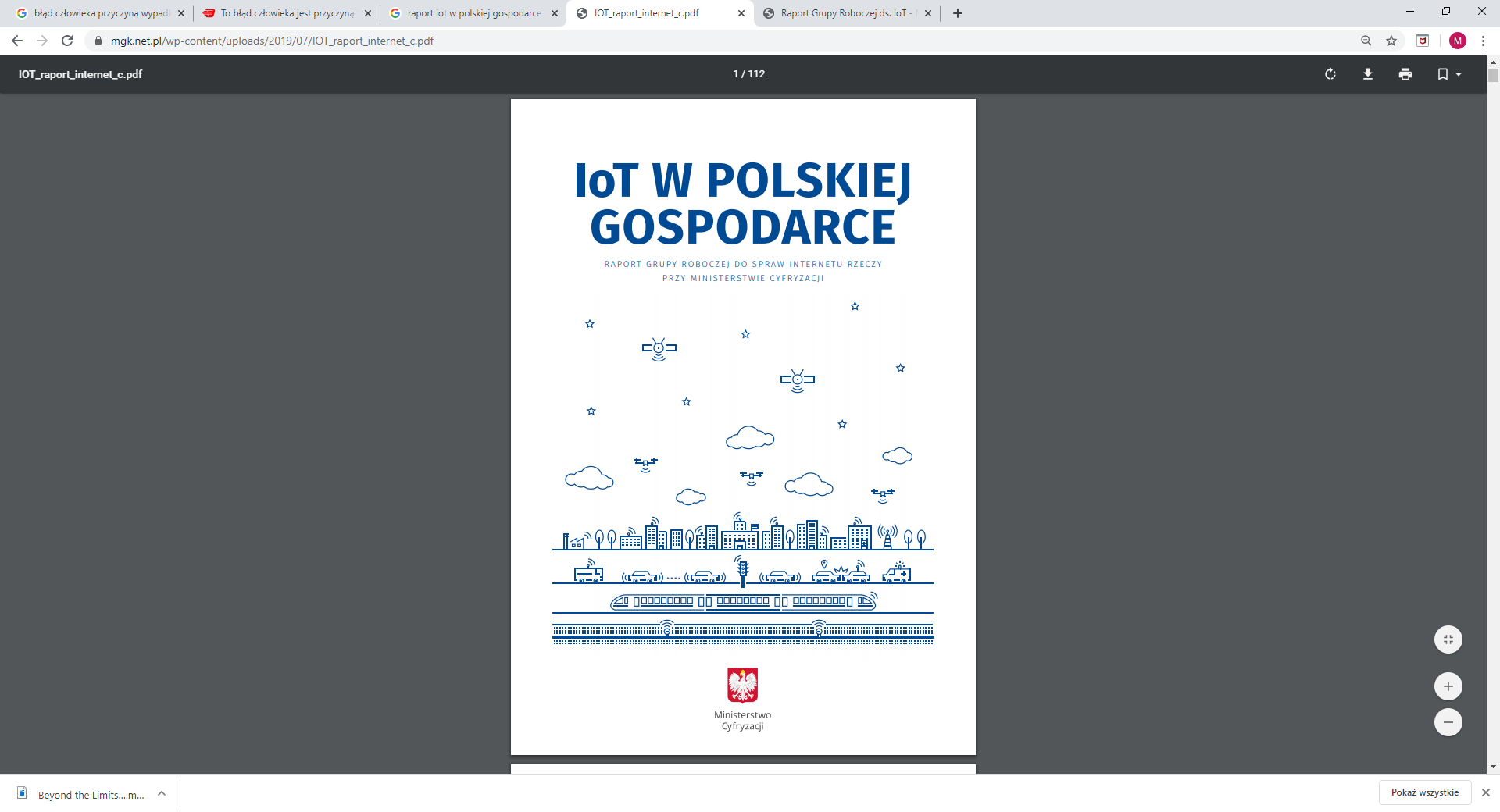 Powołanie w VIII 2018 r. Grupy Roboczej do spraw IoT przy MC
Raport IoT w Polskiej Gospodarce wydany w IV 2020 r.
Zidentyfikowanie przez Grupę Roboczą barier dla branży transportowej
Propozycje działań Rządu
Postulaty zmian prawnych
Co dalej ? Na jakim etapie są prace Grupy i Rządu ?
Co na to Unia Europejska ?
Opublikowanie „Białej księgi w sprawie Sztucznej Inteligencji” (White Paper on Artificial Intelligence A European approach to excellence and trust) - 19 II 2020 r. 
Opis nowego europejskiego podejścia do rozwoju AI opartego na kryteriach doskonałości i zaufaniu
Zbiór pomysłów i idei, które mogą wyznaczyć kierunek przyszłych zmian legislacyjnych w obszarze AI w UE
Postulaty w obszarze transportu
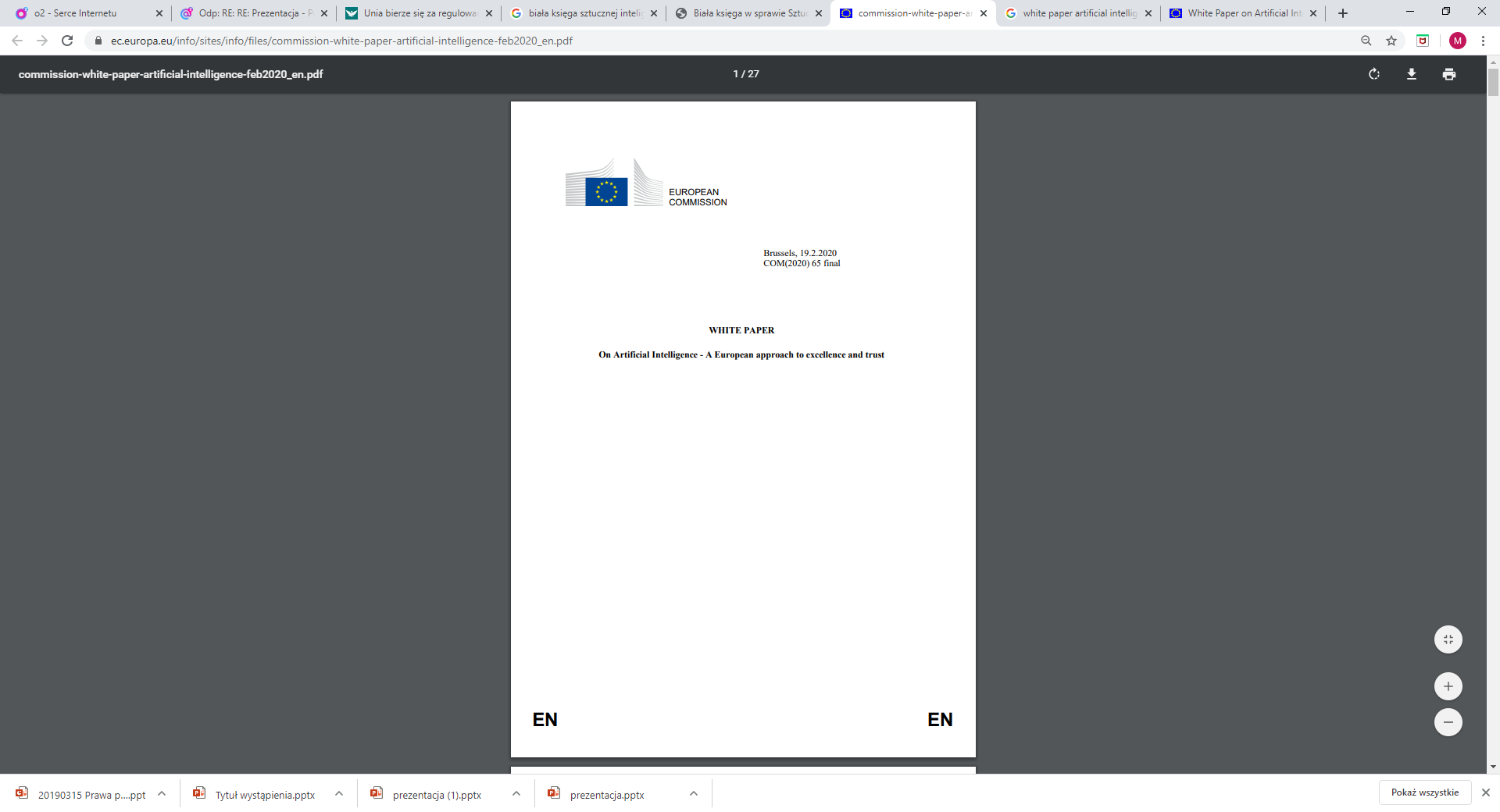 [Speaker Notes: Komisja Europejska wspiera podejście rozwoju sztucznej inteligencji zorientowane na człowieka. Zdaniem Komisji ustanowienie ram prawnych, które zapewnią etyczny rozwój sztucznej inteligencji i zagwarantują nadrzędną rolę człowieka jest konieczne dla zachowania bezpieczeństwa tej technologii. „Biała księga” odwołuje się do dwóch kluczowych kryteriów Sztucznej Inteligencji: doskonałości (ecosystem of excellence) i zaufania (ecosystem of trust). Przyjęcie kryterium doskonałości ma doprowadzić do utworzenia jednolitych ram prawnych Sztucznej Inteligencji na poziomie unijnym, krajowym i regionalnym. Rozwijanie drugiego kryterium ma zwiększyć zaufanie społeczne do Sztucznej Inteligencji.
Wraz z publikacją „Białej księgi” rozpoczął się proces konsultacji dokumentu ze środowiskiem akademickim, biznesowym i społeczeństwem obywatelskim. Konsultacje zakończą się 19 maja 2020r.]
Ochrona danych osobowych
Czy w komunikacji samochodowej opartej o technologię DSRC będzie przetwarzanie danych osobowych – konieczna analiza standardu tej komunikacji V2I, V2N, V2V, V2P
Podleganie decyzjom opartym wyłącznie na zautomatyzowanym przetwarzaniu – art. 22 RODO
Ustalenie ról poszczególnych podmiotów zaangażowanych w przetwarzanie danych (administrator danych – współadministrator – podmiot przetwarzający)
Przekazywanie danych poza EOG
Zasady ochrony danych m.in. zasada minimalizacji danych, privacy by default, privacy by design
Mobility as a service a ochrona danych osobowych
Wyzwania dla Prezesa UODO
Odpowiedzialność karna robotów, odpowiedzialność cywilna
Odpowiedzialność cywilna – obecnie art. 436 kc odpowiedzialność samoistnego posiadacza pojazdu na zasadzie ryzyka – konieczność zmiany przepisów ?
Postulat stworzenia elektronicznej osoby prawnej – przyznanie osobowości prawnej robotom
Odpowiedzialność karna - Czy robot może ponieść odpowiedzialność karną? (sprawa robota Random Darknet Shopper)
Kto ma odpowiadać za robota ? Szczególnie w kontekście autonomii podejmowanych przez niego decyzji
Jakim zasadom miałaby podlegać ta odpowiedzialność ?
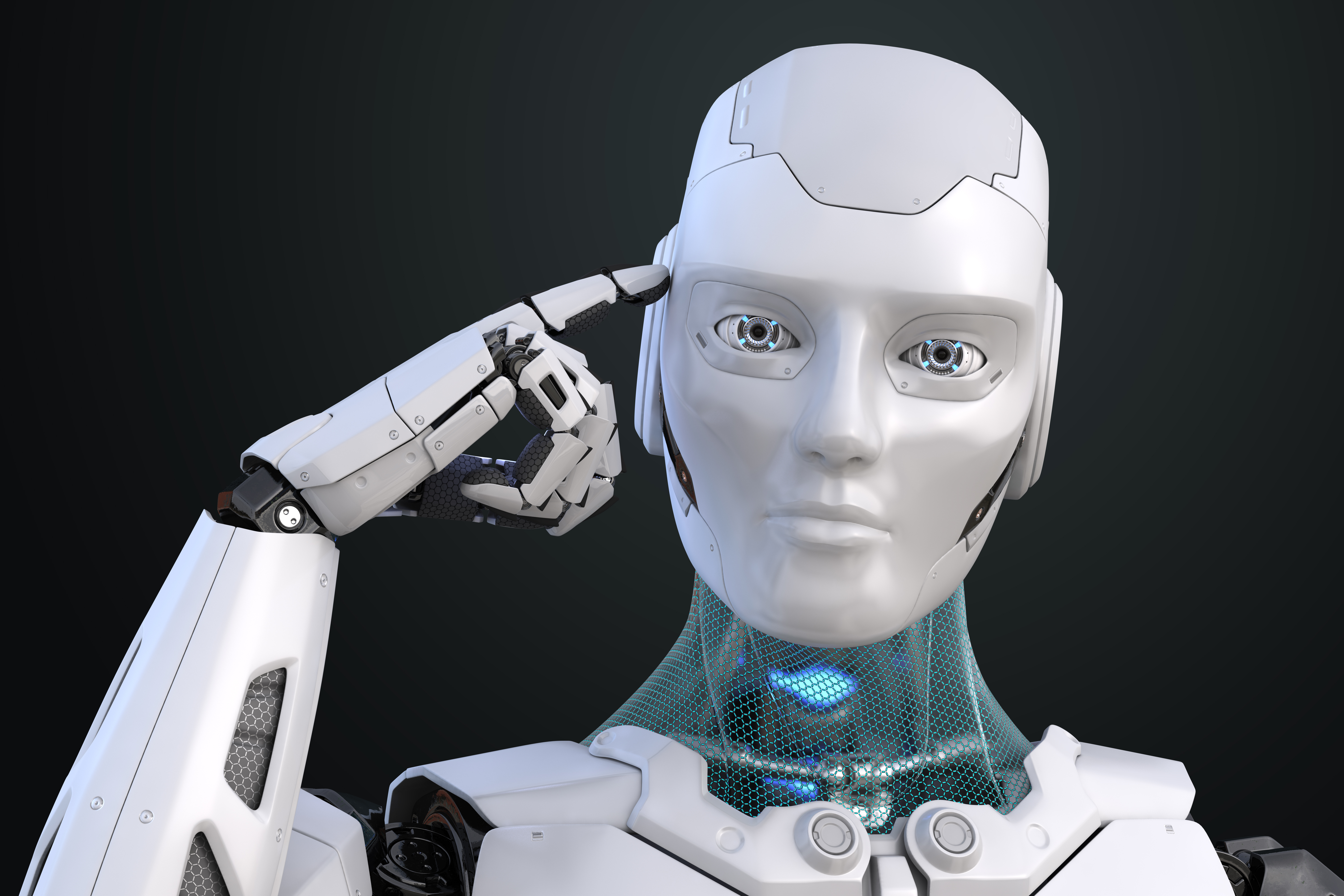 zdjęcie iLexx www.canva.com
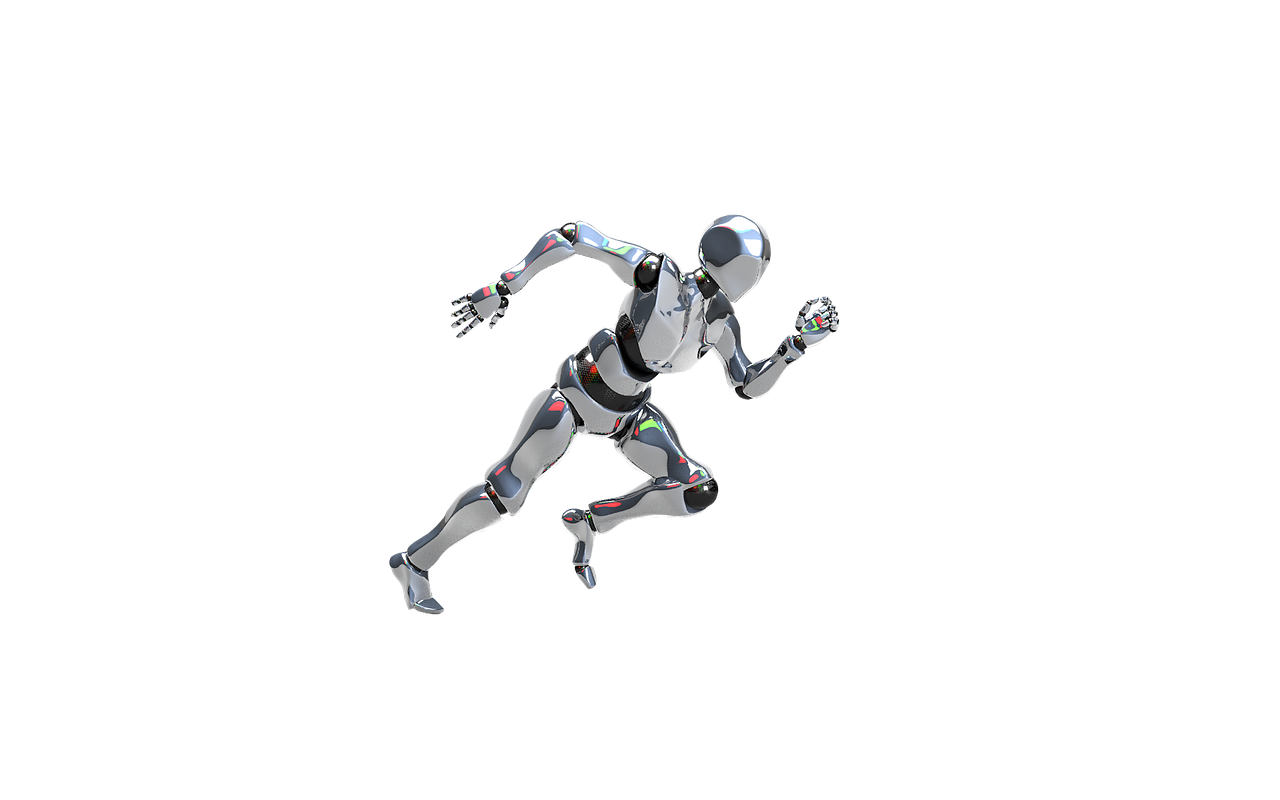 zdjęcie Gerhard Janson www.pixbay.com
Inne zagadnienia
Jak będzie wyglądać odpowiedzialność ubezpieczeniowa ?
Ograniczenie możliwości kupowania pojazdów przez obywateli
Cyberbezpieczeństwo
Kto poniesie odpowiedzialność gdy do wypadku dojdzie mimo zachowania wszystkich niezbędnych środków ostrożności (testy pojazdu, testy oprogramowania, systematyczne przeglądy itp.) ?
Podsumowanie – wyzwania i korzyści
Dziękujemy za uwagę
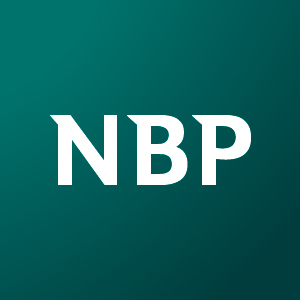 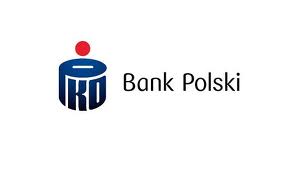 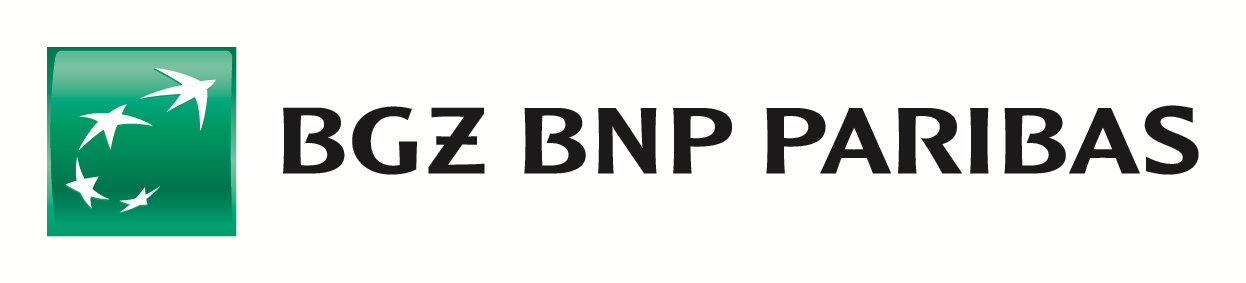 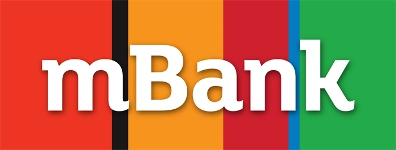 Audytel S.A.
e-mail:  info@audytel.pl
web : http://www.audytel.pl
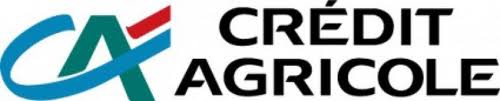 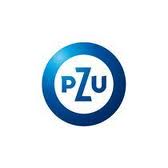 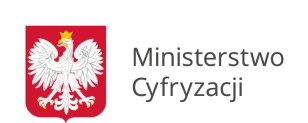 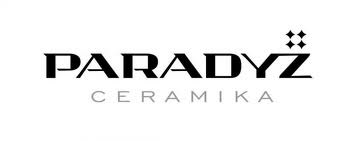 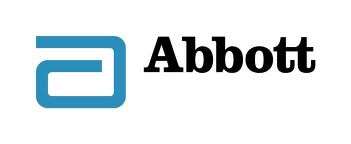 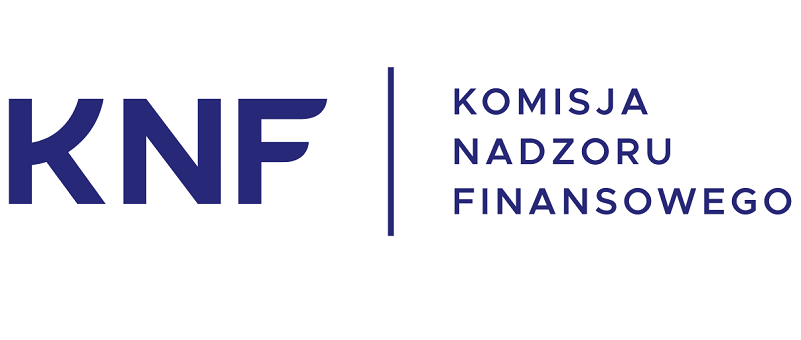 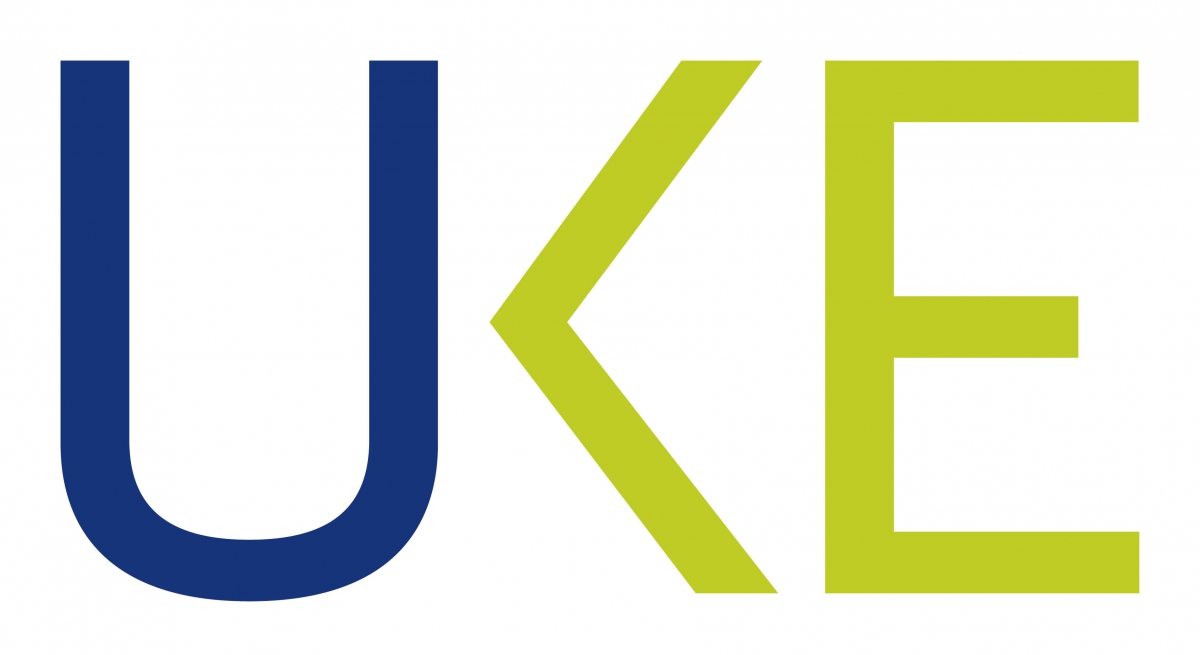 Zaufali nam…
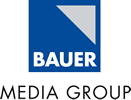 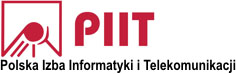 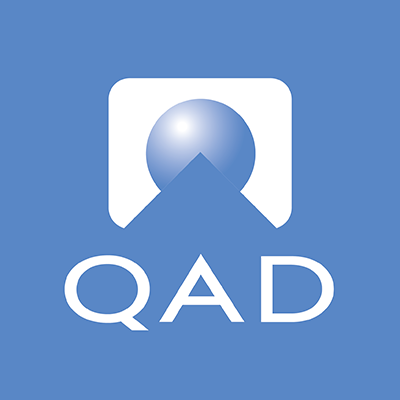 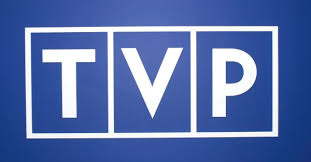 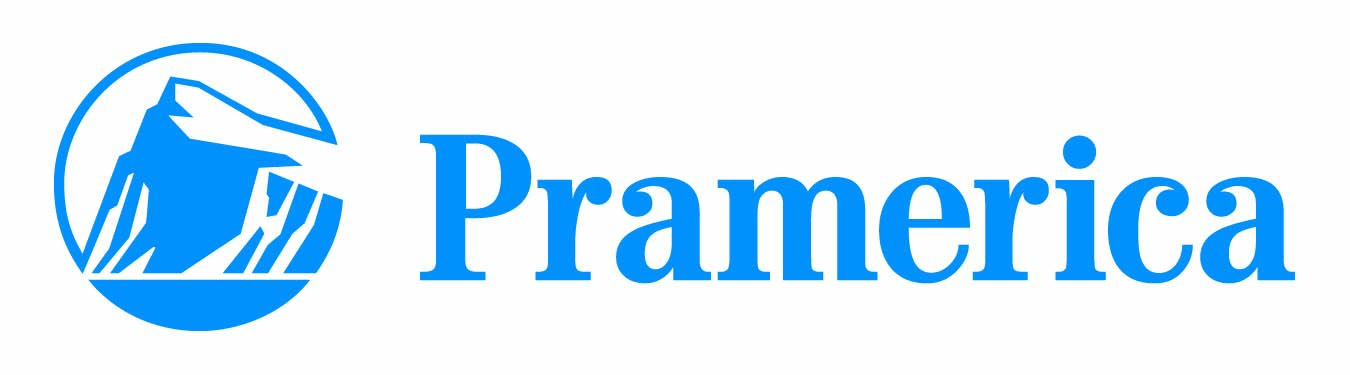 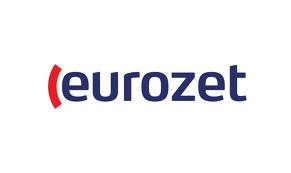 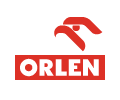 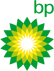 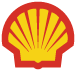 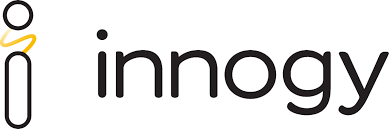 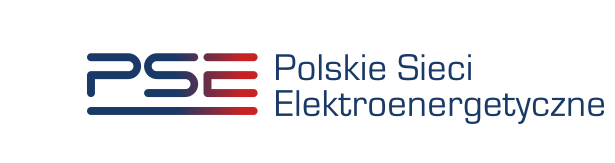 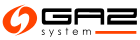 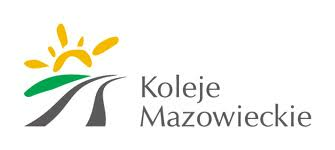 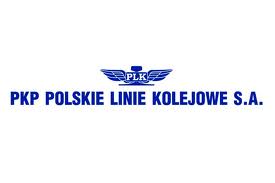 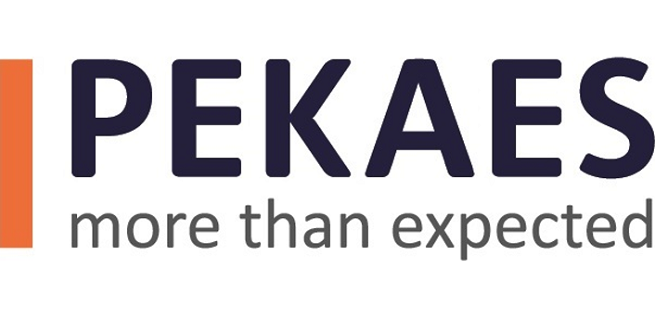 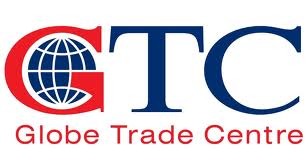 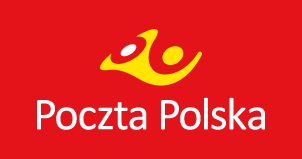 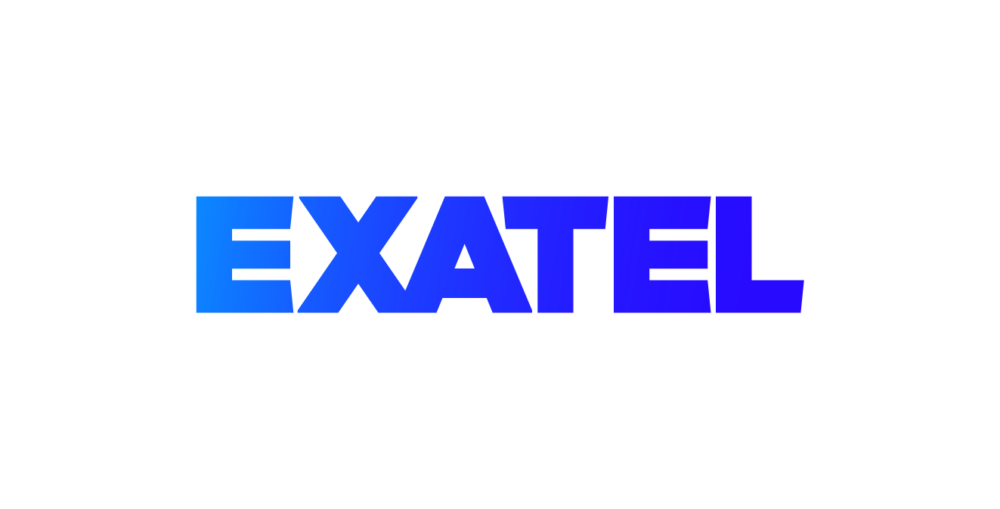 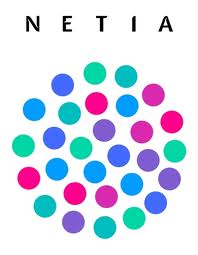 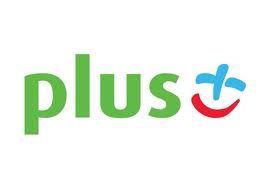 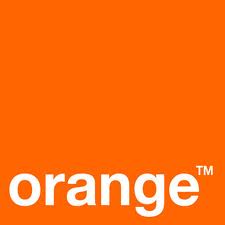 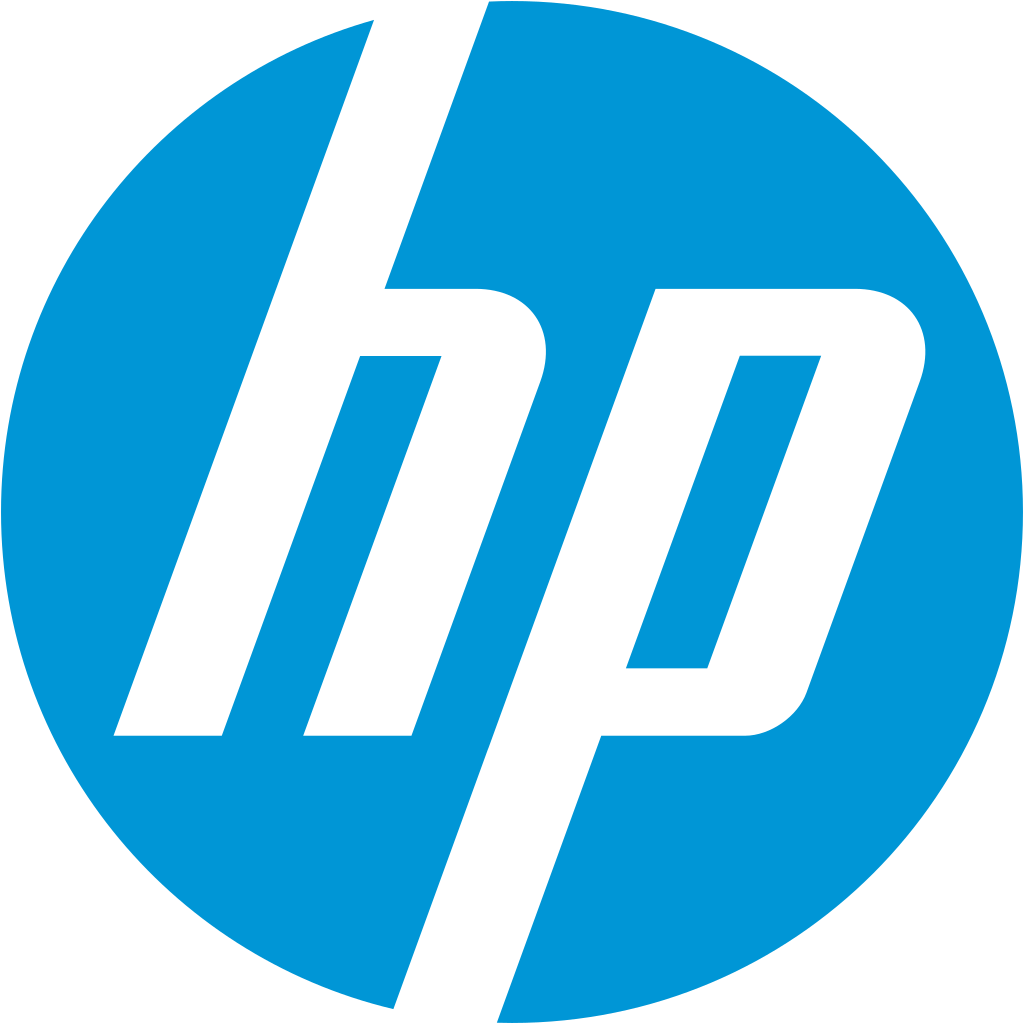 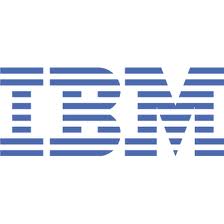 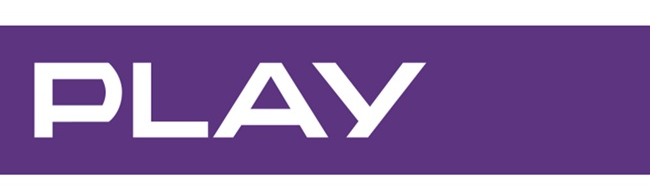